أوراق عمل وحدة

( يطبق مهارات الاتصال والتواصل الاساسية )

اعداد :

إيمان راشد الشامسي
الدرس الحادي عشر
مهمة
اعطاء مهمة صنع او تركيب نموذج  من قطع الليجو   مع بطاقة تعليمات لكل طالب
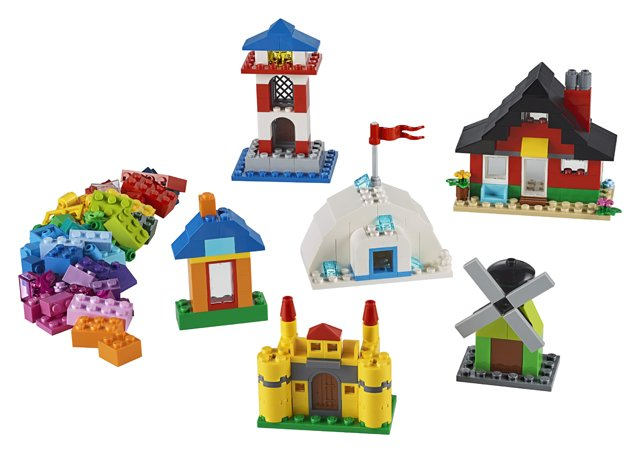